ARCHITETTURA DEI SISTEMI ELETTRONICI
LEZIONE N° 14

Contatori mediante sommatori
Ring Counters
Modelli di reti sequenziali
Descrizione di reti sequenziali
Tabella delle transizioni
Tecnica di sintesi 1
A.S.E.
14.1
Richiami
Registri
Contatori
A.S.E.
14.2
Contatore mediante sommatore
Architettura base
0, 1
Ck
S
A.S.E.
14.3
Contatore mediante sommatore
Uso del Full Adder
0
0
0
0
FA
FA
FA
FA
1
A.S.E.
14.4
Contatore mediante sommatore
Uso dell’ half adder
1
HA
HA
HA
HA
A.S.E.
14.5
Ring  Counter  modulo 4
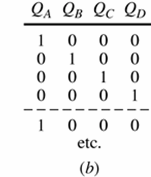 A.S.E.
14.6
Twisted-Ring Counter  modulo 8
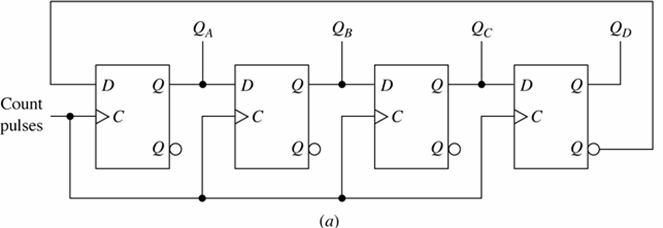 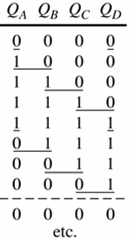 Johnson Counter
A.S.E.
14.7
Decodificatore
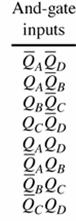 A.S.E.
14.8
Jhonson Counter  modulo 7
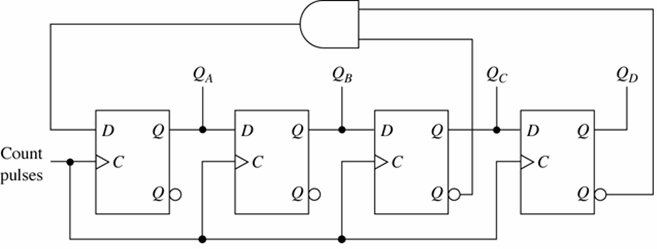 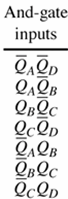 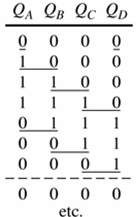 A.S.E.
14.9
Osservazioni
I contatori mostrati non richiedono “grossi” decodificatori
È sotto utilizzato il numero dei Flip-Flop  
max 2n stati contro i 2n possibili
Possibilità di errore irrimediabile
Per esempio, nel contatore modulo 4, se accidentalmente si genera una sequenza con due “1” non si torna più a quella originaria
A.S.E.
14.10
Modello 1 di rete sequenziale
R
X1
z1
R’
Xn
zm
s1
s’1
Dt
sk
s’k
La rete R’ è priva di anelli, ovvero è una rete combinatoria
A.S.E.
14.11
Macchina di MEALY 1
Le uscite sono funzioni delle variabili di stato e degli ingressi
z1
z1
X1
a1
zm
Xn
zm
an
sn1
sp1
R’
an+1
zm+1
sPk
R
snk
zm+k
an+k
Memoria
A.S.E.
14.12
Macchina di MOORE 1
Le variabili d’uscita, in un determinato istante, sono funzione del sole variabili di stato
R
s’1
z1
X1
a1
z1
CN2
Xn
CN1
an
zm
zW
s1
an+1
zm+1
s’k
sk
zk
an+k
Memoria
A.S.E.
14.13
Memorizzazione
Segnale di CLOCK




La memoria cambia le proprie uscite in corrispondenza del fronte di discesa (salita) del CLOCK
V
t
A.S.E.
14.14
Macchina di MEALY 2
Le uscite sono funzioni delle variabili di stato e degli ingressi
z1
z1
X1
a1
zm
Xn
zm
an
sn1
sp1
R’
an+1
zm+1
sPk
R
snk
zm+k
an+k
Ck
A.S.E.
14.15
Macchina di MOORE 2
Le variabili d’uscita, in un determinato istante, sono funzione del sole variabili di stato
R
s’1
z1
X1
a1
z1
CN2
Xn
CN1
an
zm
zW
s1
an+1
zm+1
s’k
sk
zk
an+k
Ck
A.S.E.
14.16
Rete sequenziale sincronizzata
Per il corretto funzionamento è necessario che siano rispettati i tempi Tsetup e Thold del registro
R
z1
z1
X1
a1
zm
Xn
zm
an
sn1
sp1
R’
an+1
zm+1
sPk
snk
zm+k
an+k
Ck
A.S.E.
14.17
Temporizzazione
Condizioni sugli ingressi
Ck
X
Sp
Sn
Z
t
Th
Th
Tx
Tcs
Ts
Tp
Tcz
Tp
A.S.E.
14.18
Glossario
Th	= 	Thold (tempo di mantenimento dopo il  				campionamento)
Ts	=	Tsetup (tempo di stabilizzazione prima del 			campionamento)
Tp	=	Tpropagation (tempo di propagazione del dato nel 		Flip –Flop D)
Tx	=	Tinput (tempo durante il quale gli ingressi possono 		variare)
Tcs	=	Tcalc-s (Tempo di calcolo delle variabili di stato)

Tcz	=	Tcalc-z (Tempo di calcolo delle variabili d’uscita)
A.S.E.
14.19
Osservazioni
In questa macchina il tempo di calcolo delle variabili di stato limita pesantemente l’intervallo di tempo durante il quale gli ingressi possono essere instabili
Per garantire la sincronizzazione degli ingressi si può mettere una barriera di F-F D (un Registro) subito dopo i terminali d’ingresso
A.S.E.
14.20
Macchina di MEALY
Le uscite sono funzioni delle variabili di stato e degli ingressi
z1
z1
X1
a1
zm
Xn
zm
an
sn1
sp1
R’
an+1
zm+1
sPk
R
snk
zm+k
an+k
Ck
A.S.E.
14.21
Problema dell’instabilità
Presenza di anelli multipli







 A causa dei ritardi sulle porte le uscite oscillano
0
1
1
0
1
Q
J*
S
1
1
A
Ck
1
0
K*
R
Q
0
1
0
A.S.E.
14.22
Osservazioni
Le uscite sono asincrone
È pericoloso usare più reti fra loro connesse
si può ottenere una macchina asincrona “nascosta”
A.S.E.
14.23
Macchina di MOORE
Le variabili d’uscita, in un determinato istante, sono funzione del sole variabili di stato
R
s’1
z1
X1
a1
z1
CN2
Xn
CN1
an
zm
zW
s1
an+1
zm+1
s’k
sk
zk
an+k
Ck
A.S.E.
14.24
Osservazioni
Le uscite sono sincrone
È possibile usare più reti fra loro connesse senza il pericolo di creare anelli di reazione che possono dare luogo a reti sequenziali asincrone
Le condizioni da rispettare sui vari tempi di assestamento risultano meno stringenti
Le uscite vengono presentate in ritardo rispetto alla macchina di Mealy (tempo d’attese per la sincronizzazione)
A.S.E.
14.25
Macchina di Mealy Ritardata
Le uscite sono funzioni delle variabili di stato e degli ingressi, ma risultano sincronizzate
z1
z1
X1
a1
zm
Xn
zm
an
sn1
sp1
R’
an+1
zm+1
sPk
R
snk
zm+k
an+k
Ck
A.S.E.
14.26
Osservazioni
Le uscite sono sincrone
È possibile usare più reti fra loro connesse senza il pericolo di creare anelli di reazione che possono dare luogo a reti sequenziali asincrone
Le condizioni da rispettare sui vari tempi di assestamento risultano meno stringenti
La macchina di Mealy ritardata è una macchina di Moore in senso stretto
Può richiedere meno stati interni della macchina di Moore
A.S.E.
14.27
Descrizione di reti sequenziali
Varie tecniche di rappresentazione
Mediante ASM (diagramma di flusso) 
Intuitivo, di facile interpretazione
Mediante Diagramma degli stati (grafo orientato)
Molto compatto, evidenzia la memorizzazione 
Tabella degli stati =>Tabella  delle transizioni
Molto compatta,  può essere utilizzata per la sintesi
Mediante forme d’onda
Fornisce indicazione dell’andamento nel tempo
Mediante linguaggio di programmazione
Consente la verifica e sintesi automatica
A.S.E.
14.28
Esempio Flio-Flop J-K Master –Slave
R’
K
D         Q


    Ck
Q
J
Ck
A.S.E.
14.29
Elementi base del diagramma di flusso (ASM= Algoritmic State Machine)
Blocco di Stato
AAA		Etichetta
nnn		numerazione di stato
X, Y, Z 	Uscite attive
nnn
AAA
X, Y, Z
A.S.E.
14.30
Elementi base del diagramma di flusso 2
Blocco Decisionale
(A+B)C		Condizione su gli ingressi
Y (1) (V)		Condizione verificata
N (0) (F)		Condizione non verificata
(A+B)C
Y
N
A.S.E.
14.31
Elementi base del diagramma di flusso 3
Blocco di Uscita
Utile per le uscite asincrone
X, Y, Z 	Uscite attive
X, Y, Z
A.S.E.
14.32
Condizioni sul Diagramma di flusso 1
Si					NO
nnn
AAA
nnn
AAA
X, Y, Z
X, Y, Z
N
(A+B)C
N
(A+B)C
Y
Y
A.S.E.
14.33
Condizioni sul Diagramma di flusso 2
Si					NO
N
K=0
Y
N
K=0
Y
mm
AR
nn
AH
mm
AR
nn
AH
X, Y, Z
X, W
X, Y, Z
X, W
A.S.E.
14.34
Condizioni sul Diagramma di flusso 3
no
Y
N
Y
N
K=0
H=0
A.S.E.
14.35
Diagramma di flusso del Flip – Flop J-K
0
A
1
B
Q
Y
J=0, K=0
J=0, K=0
Y
Y
Y
J=0, K=1
J=1, K=0
R’
K
D  Q

  Ck
Q
Y
J=1, k=0
Y
J=0, K=1
J
Ck
A.S.E.
14.36
Diagramma di flusso del Flip – Flop J-K
0
A
1
B
Q
Y
Y
J=1
K=1
R’
D  Q

  Ck
K
Q
J
Ck
A.S.E.
14.37
Grafo Orientato
I nodi corrispondono agli stati
Internamente è indicato il valore dello stato e delle variabili d’uscita
da ogni nodo partano tanti archi quante sono le configurazioni degli ingressi
Gli archi orientati corrispondono alle transizioni dovute agli ingressi
Sopra gli archi è riportata la configurazione degli ingressi corrispondente (e delle uscite asincrone)
Le configurazioni degli ingressi che danno luogo a stati non specificati comportano archi interrotti
A.S.E.
14.38
Grafo del Flip – Flop J-K
R’
K
Gli archi che si  richiudono sullo stesso stato da dove partono indicano uno sto stabile di Memorizzazione
D  Q

  Ck
Q
Y/Q
JK/(Q)
J
Ck
00
10
00
11
B/1
A/0
11
10
01
01
A.S.E.
14.39
Grafo del Flip – Flop J-K (no)
R’
K
D  Q

  Ck
Q
J
Ck
00/1
10/1
00/0
11/1
B
A
11/0
10/1
01/0
01/0
A.S.E.
14.40
S
R
Y  = Q
Q
t
Forme d’onda
Si riportano sia gli ingressi, sia le uscite, che gli stati interne
S
Q
R
Q
A.S.E.
14.41
Tabella degli stati
Tante righe quanti sono gli stati interni
Tante colonne quante sono le configurazioni degli ingressi
In ogni casella si indica lo stato di “arrivo”
Lo stato è cerchiato se non cambia
A destra della tabella si può riportare il valore delle uscite
SR
Y
S
Q
R
Q
A.S.E.
14.42
Tabella delle transizioni
Si riportano
Valore degli ingressi
Variabili di stato di partenza (Stato presente)
Variabili di stato di arrivo	(Nuovo stato)
Ck
X1
a1
z1
z1
Xn
an+1
zm
zm
sp1
sn1
an
zm+1
R’
sPk
snk
an+k
zm+k
R
Ck
A.S.E.
14.43
Flip - Flop  J – K
Tabella delle funzioni		Schema logico
J
            Q
   Ck
          Q
K
Q
Q
A.S.E.
14.44
Wa
Wb
0
1
Q
Y
Y
0,0
0,0
Y
Y
0,1
1,0
J, K
Diagramma di flusso
A.S.E.
14.45
Wa
Wb
0
1
Q
Y
Y
0,0
0,0
Y
Y
0,1
1,0
J, K
Tabella delle transizioni
A.S.E.
14.46
Individuazioni delle equazioni
Costruzione delle Mappe di Karnaugh
Wn
J,K
Wp
A.S.E.
14.47
Schema
K
D         Q


    Ck
Q
J
Ck
A.S.E.
14.48
Flip - Flop  T (TOGLE)
Tabella delle funzioni 	Schema logico
T         Q
  

    Ck
A.S.E.
14.49
Diagramma di flusso
Wa
Wb
0
1
Q
Y
Y
0
0
T
A.S.E.
14.50
Tabella delle transizioni
Wa
Wb
0
1
Q
Y
Y
0
0
T
A.S.E.
14.51
Individuazioni delle equazioni
Costruzione delle Mappe di Karnaugh
Wn
T
Wp
A.S.E.
14.52
Schema
D         Q


    Ck
Q
T
Ck
A.S.E.
14.53
Riconoscitore di sequenza
Y attiva per la sequenza “0101”
Valido anche per sequenze interallaciate

     0 0 0 1  0 0  1 0 1  1 0 1 0 1  0  1  0 

Riconoscitore di sequenza
A.S.E.
14.54
Diagramma di flusso [0101]
Z,W
a
00
c
11
01
Y
Y
1
1
d
10
b
01
010
0
Y
0
Y
0
0101
Y
0 0 1 0 1 0 1 1 0 1 0 1 0 1 0 0
A.S.E.
14.55
Grafo Orientato
0
0
A
0
1
B
1
1
C
0
D
1/1
0101
A.S.E.
14.56
Tabella delle transizioni
Z,W
a
00
c
11
Y
1
1
d
10
b
01
0
Y
0
Y
A.S.E.
14.57
Individuazioni delle equazioni
Zn
Zp,Wp
X
Y
Zp,Wp
Wn
Zp,Wp
X
X
A.S.E.
13.58
Schema
Y
D
Q
CLK
X
Z
D
Q
CLK
Zp
Wp
D
Q
CLK
W
Ck
A.S.E.
13.59
Riconoscitore di sequenza 0110 o 1001 (A)
a
0101101101010010011001000
0
1
x
b
c
0
1
0
1
0
1
x
x
d
e
f
g
00
01
10
11
a
b
c
d
e
f
g
h
0
1
0
1
0
1
0
1
x
x
x
x
h
i
j
k
l
m
n
o
000
001
010
011
100
101
110
111
1
1
1
1
1
1
1
1
x
x
x
x
x
x
x
x
0
0
0
0
0
0
0
0
a
b
c
d
e
f
Z=1
h
a
Z=1
c
d
e
f
g
h
0000
0001
0010
0011
0100
0101
0111
1000
1010
1011
1100
1101
1110
1111
g
b
0110
1001
A.S.E.
14.60
CONCLUSIONI
Contatori mediante sommatori
Ring Counters
Modelli di reti sequenziali
Descrizione di reti sequenziali
Tabella delle transizioni
Tecnica di sintesi 1
A.S.E.
14.61